Compassion
I Will stop to help the people
Who are hurting desperately.
I will take the time to listen
When they talk about their need.

I will try to help in ways that last,
I’ll lend a helping hand.
And no matter who the person is,
I’ll give the best I can.

To live a life of character,
Commitment is the key.
When things get tough, I’ll prove to you
You can count on me!
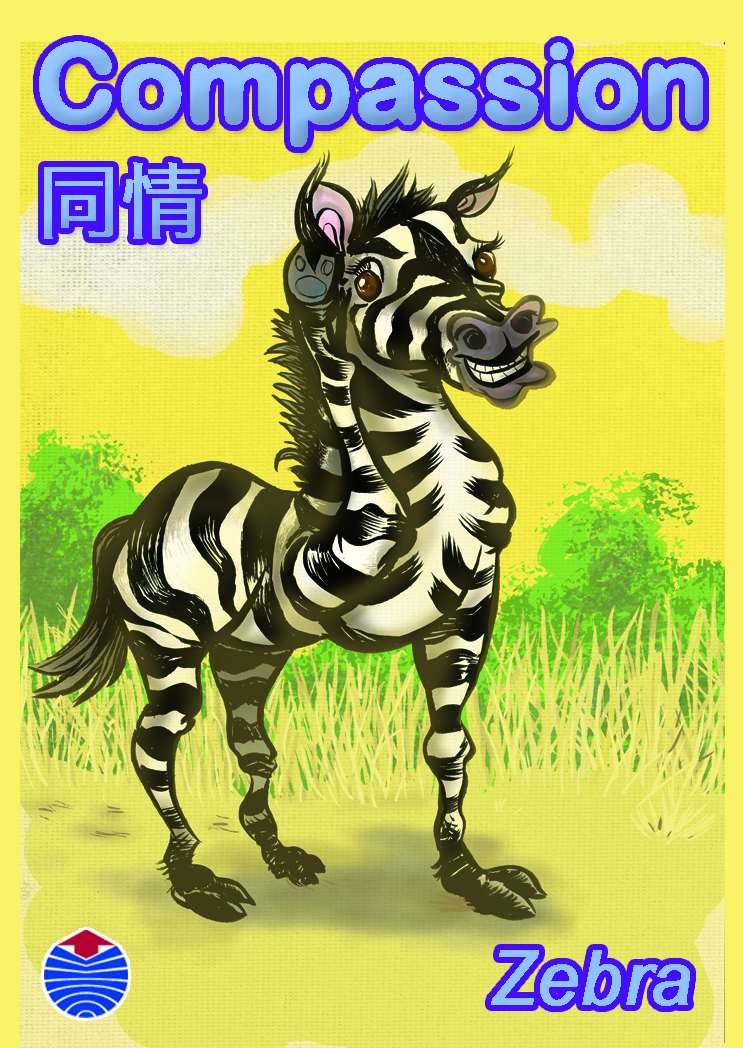